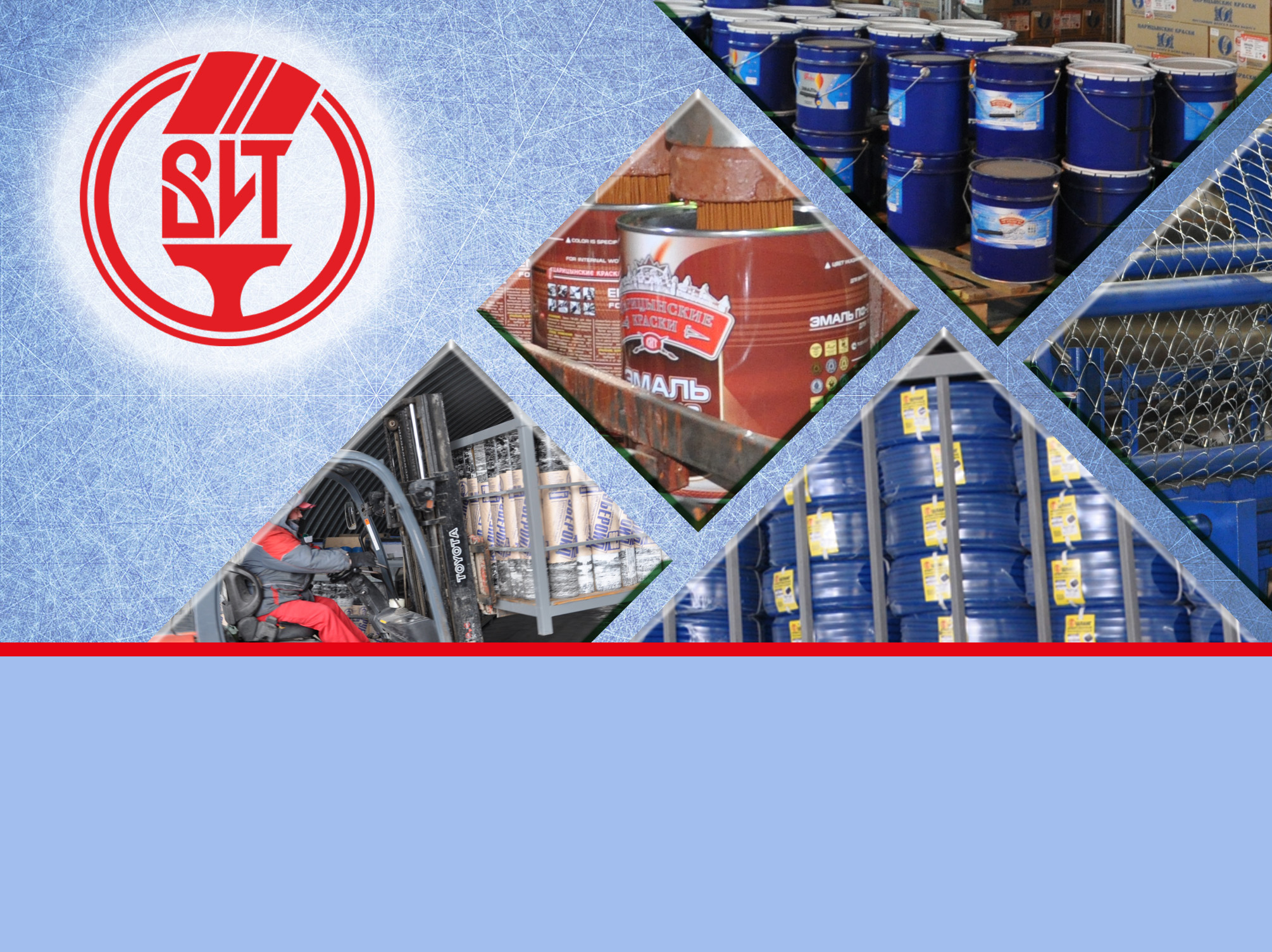 РАЗВИТИЕ  МЕНЕДЖМЕНТА  МЕЖДУНАРОДНЫХ  ОТНОШЕНИЙ В  СФЕРЕ  ПРОДВИЖЕНИЯ  ТОВАРОВ  НА  РЫНКИ  ЕС(НА  ПРИМЕРЕ  ООО  «ВИТ»)»РАБОТУ ВЫПОЛНИЛА ЮКАНКИНА Т.В.
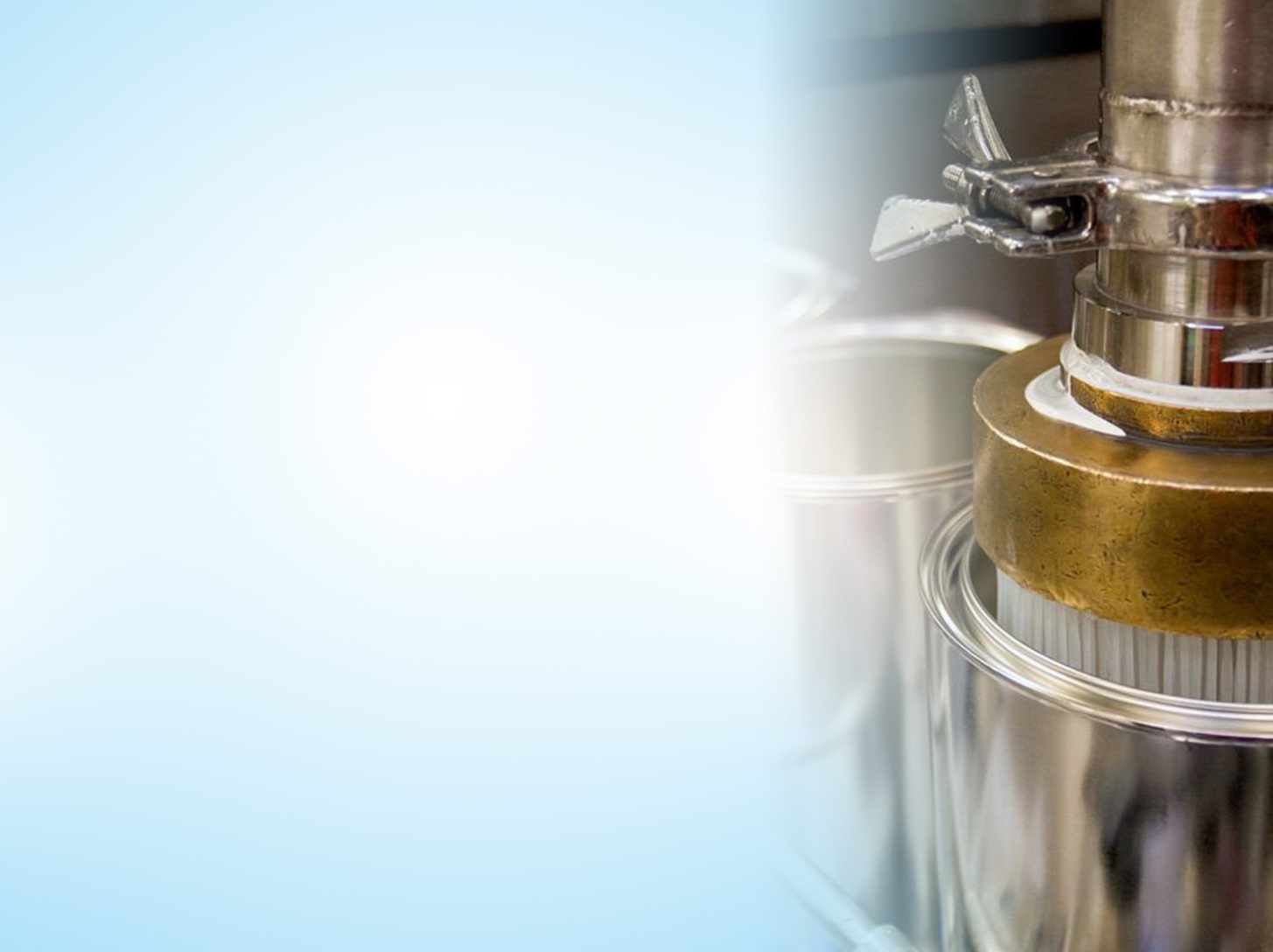 Цели и задачи работы
Цель 
оценка возможностей и эффективности выхода ООО «ВИТ» с производимыми продуктами на рынок стран Европейского Союза на текущий момент

Задачи:
раскрыть понятие и сущность международного менеджмента;
выделить структуру и особенности международного менеджмента;
рассмотреть правовые и финансовые аспекты внешнеэкономической деятельности;
дать общую характеристику внешнеэкономической деятельности ООО «ВИТ»;
выявить особенности рынка стран Евросоюза;
определить основные требования к товару на рынках ЕС и выделить особенности законодательной базы;
разработать комплекс мер по выходу продукции ООО «ВИТ» на рынок стран Евросоюза;
оценить эффективность и целесообразность, на текущем этапе, выхода продукции ООО «ВИТ» на рынок стран ЕС.
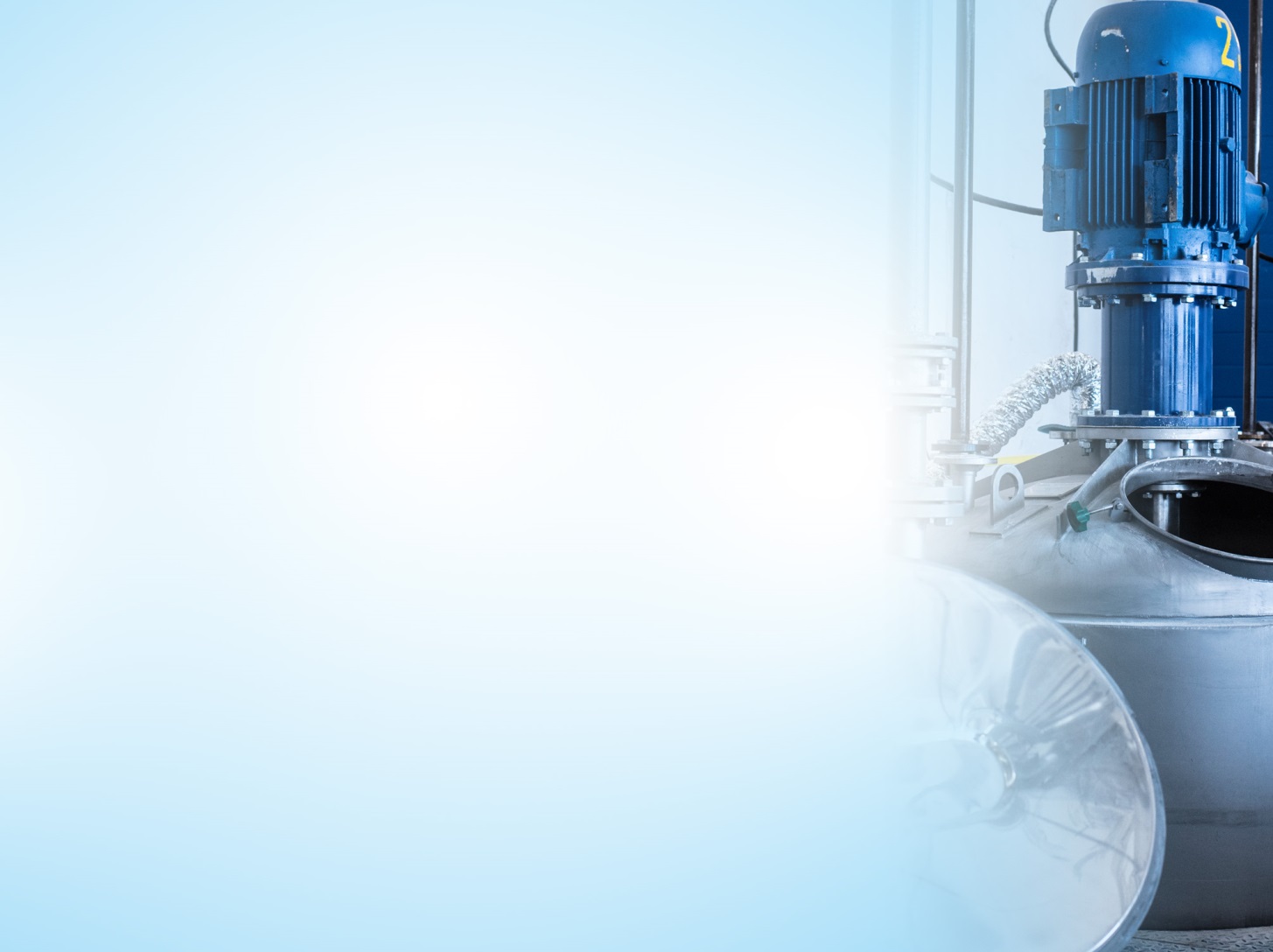 ООО «ВИТ»
Одно из ведущих предприятий-изготовителей лакокрасочных материалов, строительных сеток (кладочных, сварных рулонных, сетки-рабицы, рубероида и поливочных шлангов в ассортименте).
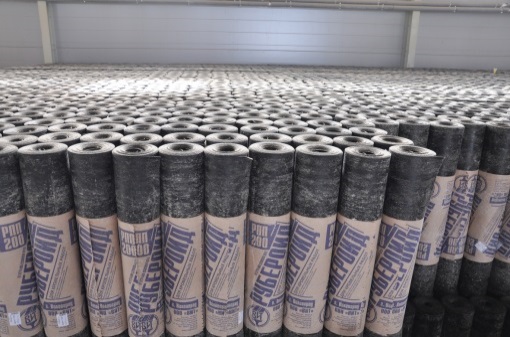 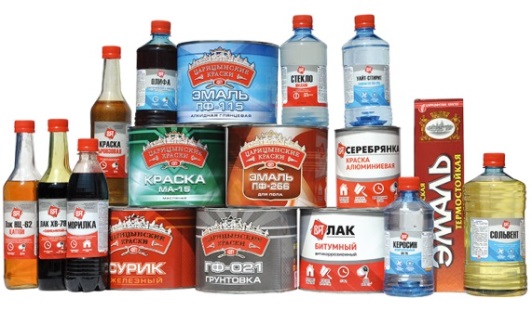 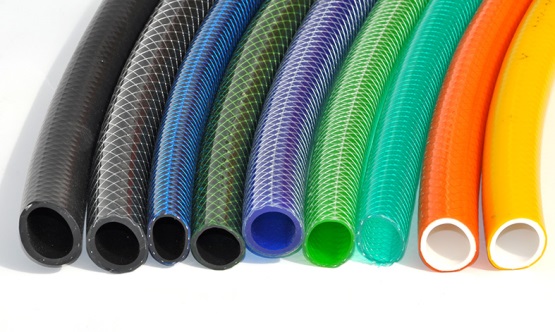 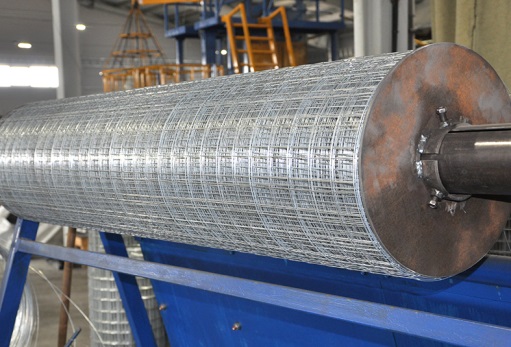 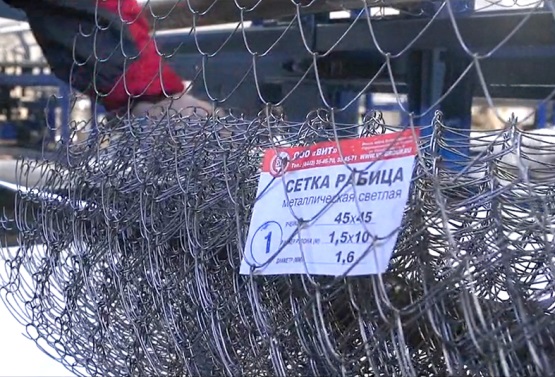 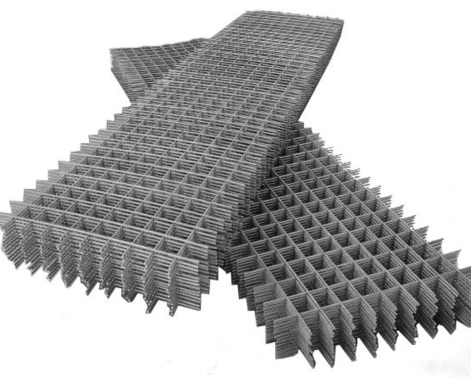 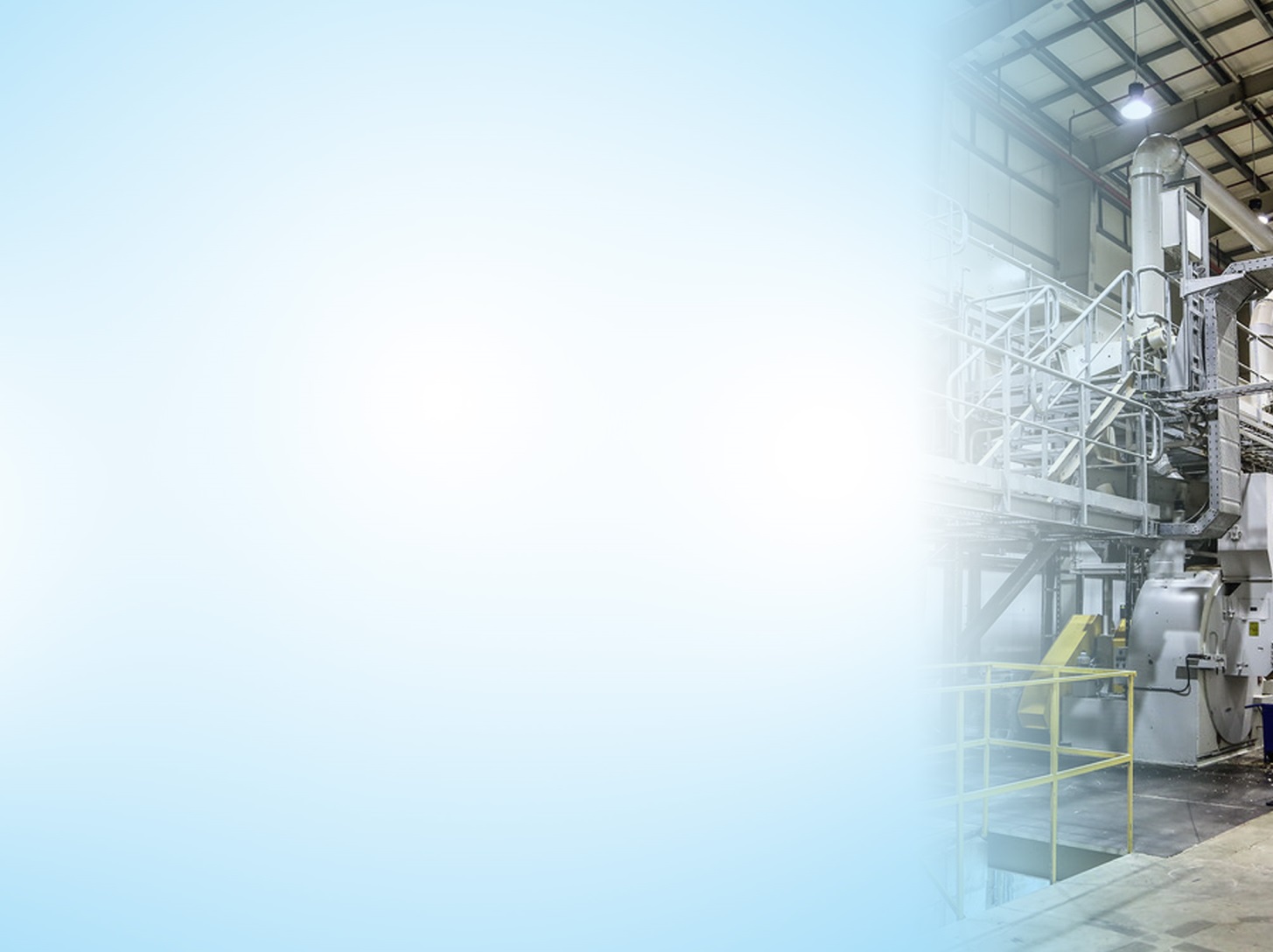 Международный менеджмент
Является особым видом менеджмента, главными целями которого выступают формирование, развитие и использование конкурентных преимуществ фирмы за счет возможностей ведения бизнеса в различных странах и соответствующего использования экономических, социальных, демографических, культурных и иных особенностей этих стран и межстранового взаимодействия
СТУКТУРА МЕЖДУНАРОДНОГО БИЗНЕСА
Исследование, анализ и оценка внешней среды бизнеса и внутренней среды организации;
 Процессы коммуникации и принятия решении (включая модели и методы);
Базовые функции управления (стратегическое планирование и реализация стратегий; построение организации; мотивация, контроль и координация);
Вопросы групповой динамики и руководства.
Вопросы эффективности деятельности фирмы (управление персоналом, производством, маркетингом, управление производительностью в целом)
Особенности международного менеджмента
определяющее влияние внешней среды (политико-правовые нормы, экономические условия, культурные особенности)
большое количество и разнообразие рисков (политические, валютные, предпринимательские риски, стихийные бедствия)
особенности таможенного оформления, требований к товару
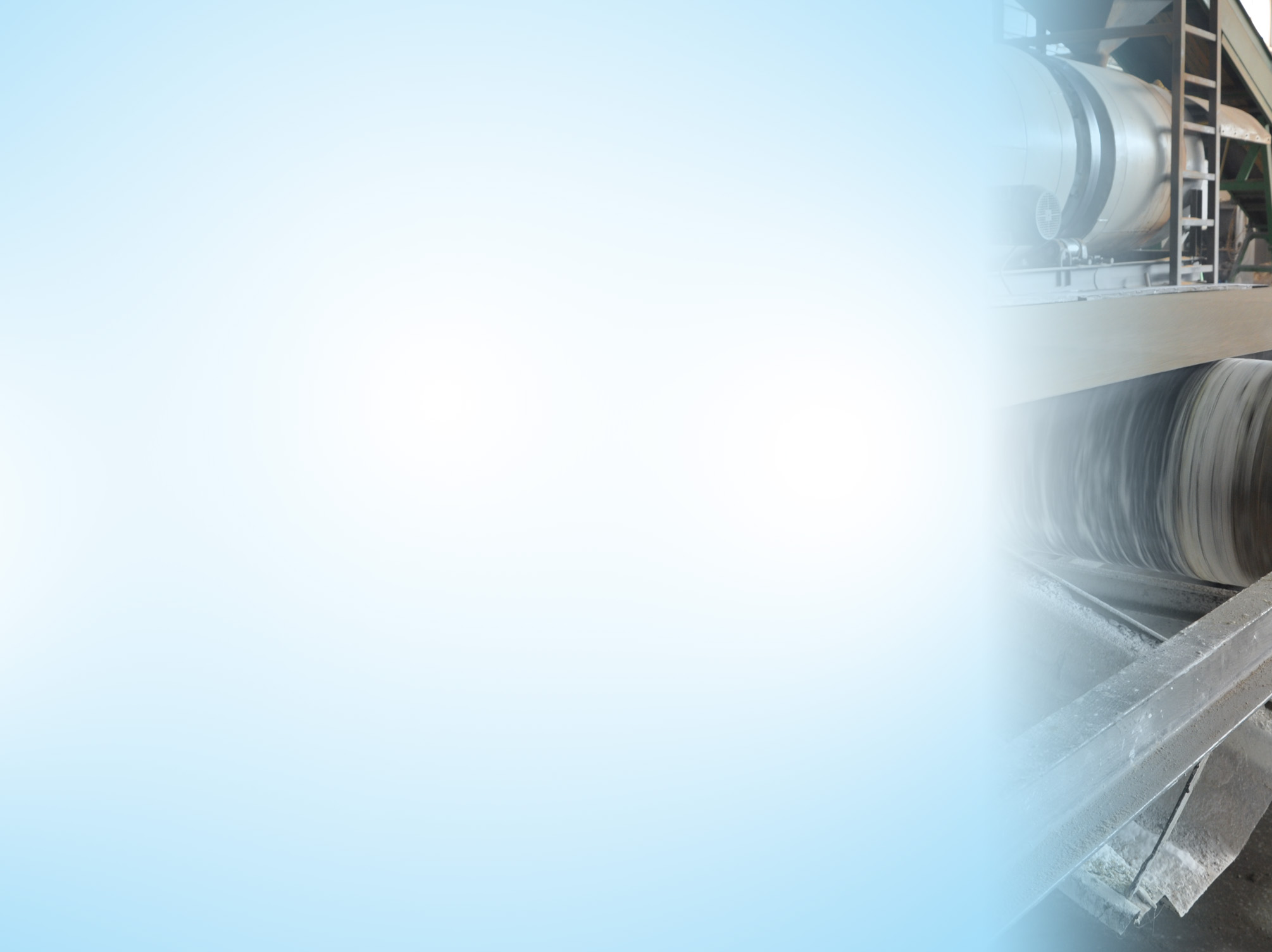 Правовые и финансовые аспекты ВЭД
Заключение контракта 

Прописать Полное наименование товара, валюта контаркта, условия оплаты, поставки в рамках Incoterms, требования к упаковке, маркировке, гарантии качества, порядок приемки товара и предъявления претензий, предпочтительный арбитраж и применимое право.


Особенности современной международной валютно-финансовой среды:

1. Многообразие валют,
2. Валютный риск,
3. Политический риск,
4. Разнообразие экономических и юридических систем,
5. Функционирование евровалютного рынка, 
6. Роль государственных органов.
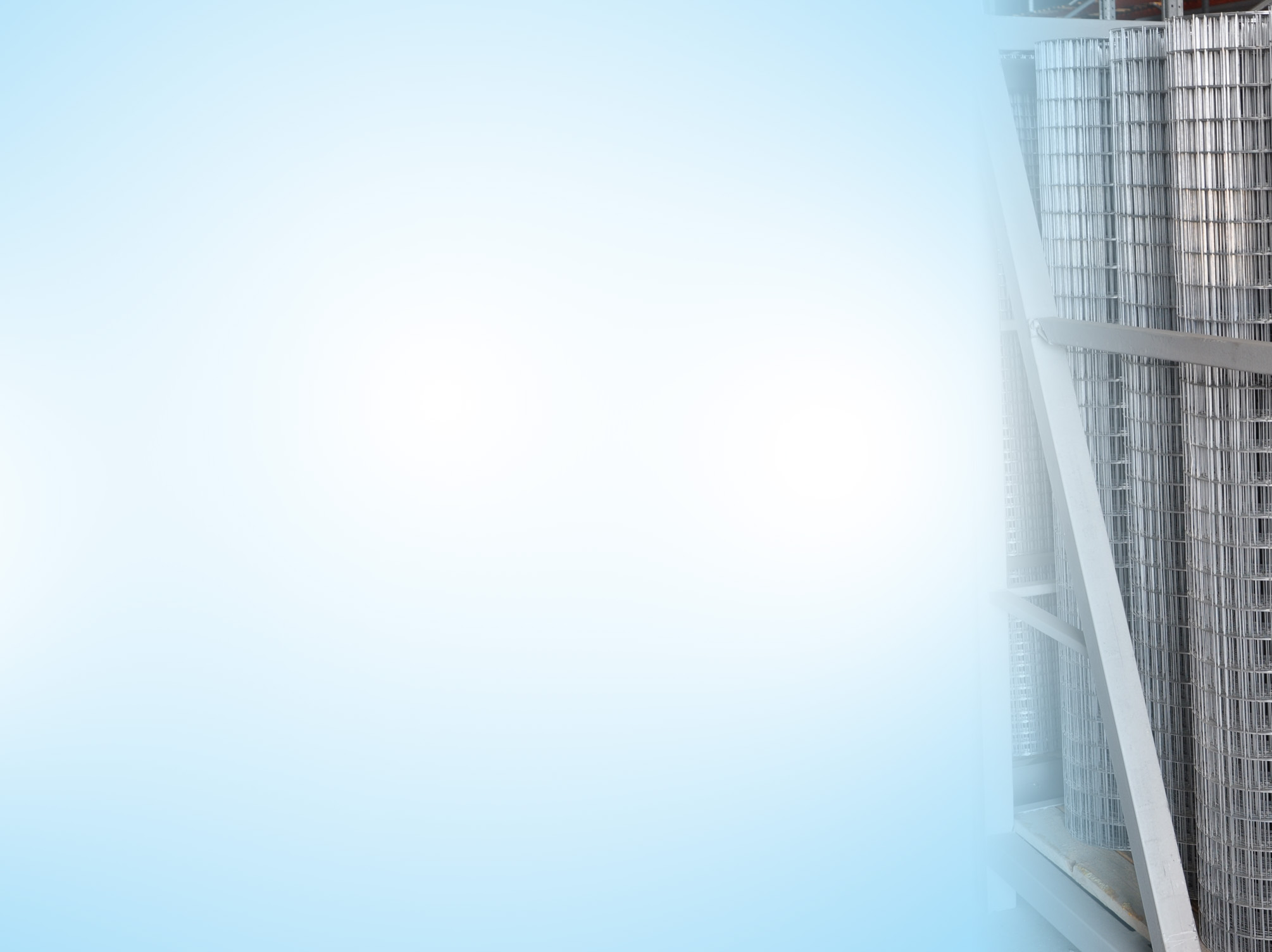 ВЭДсовокупность взаимосвязанных внешнеэкономических отношений между контрагентами, осуществляемых предприятием через внешнеторговую, инвестиционную, валютную, кредитно–финансовую, интеллектуальную и иную деятельность, а так же производственную кооперацию
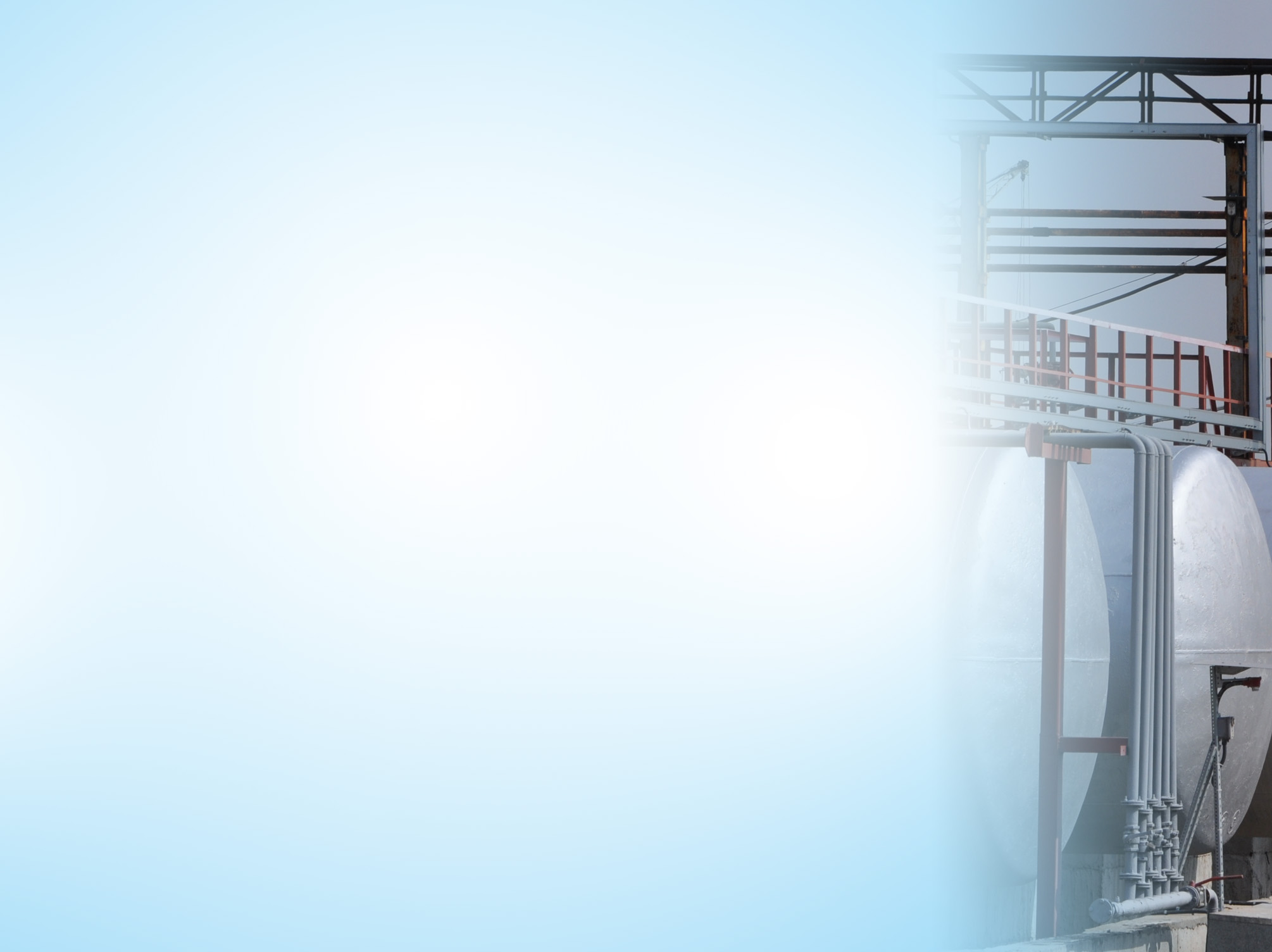 ЭКСПОРТ
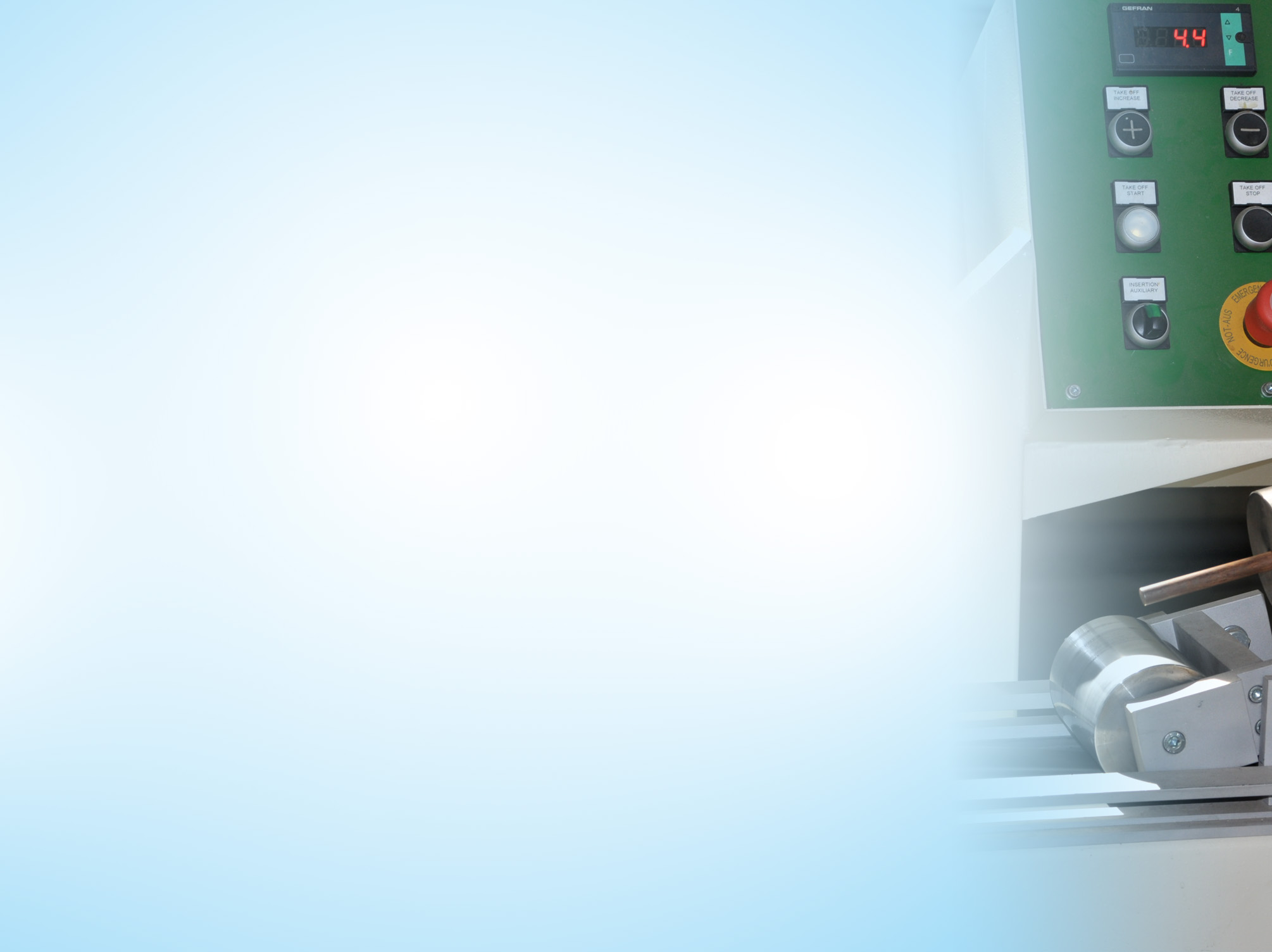 Динамика товарооборота ЛКМ в общем товарообороте на экспорт
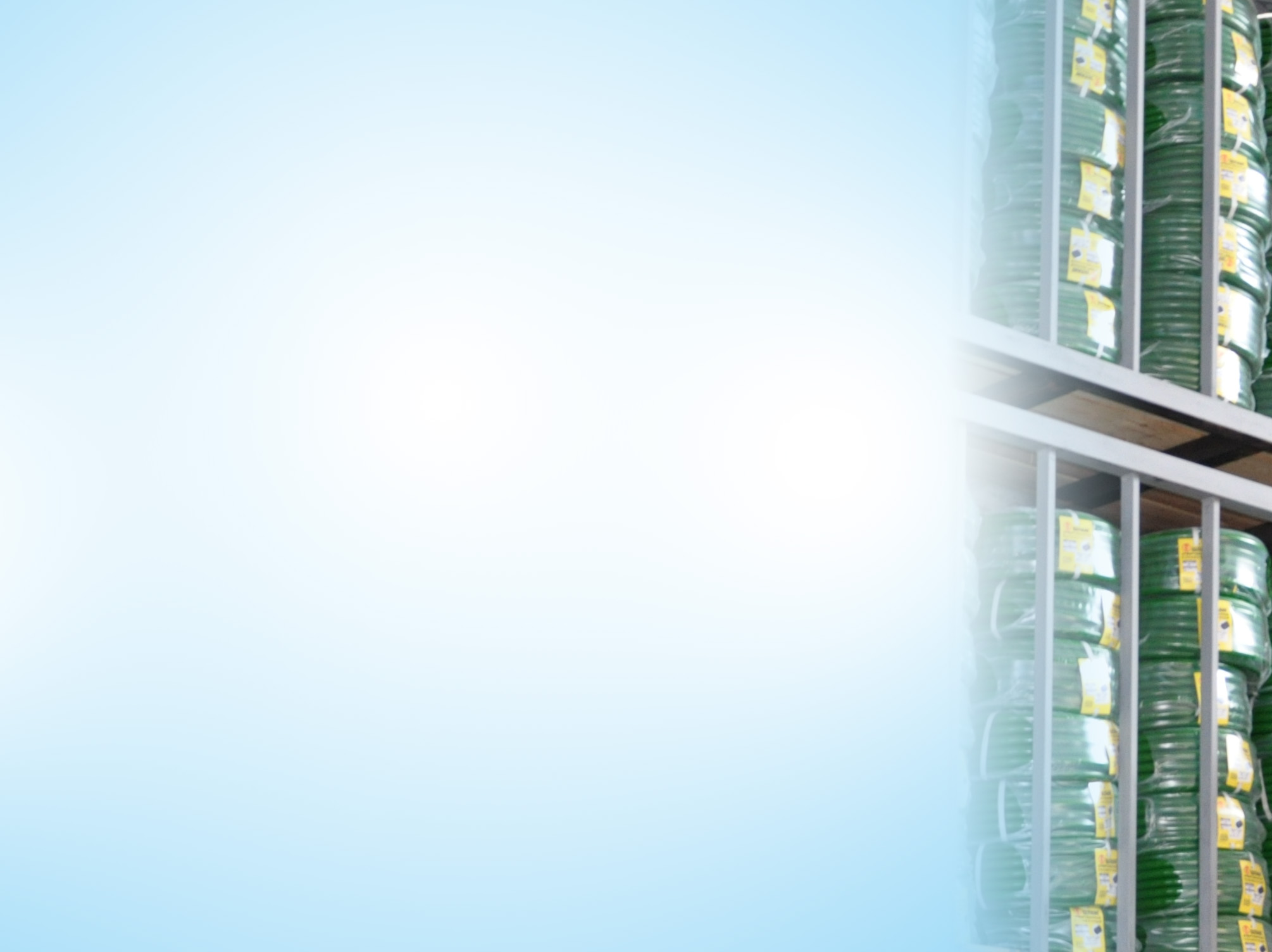 Доля экспорта в общем товарообороте ООО «ВИТ»
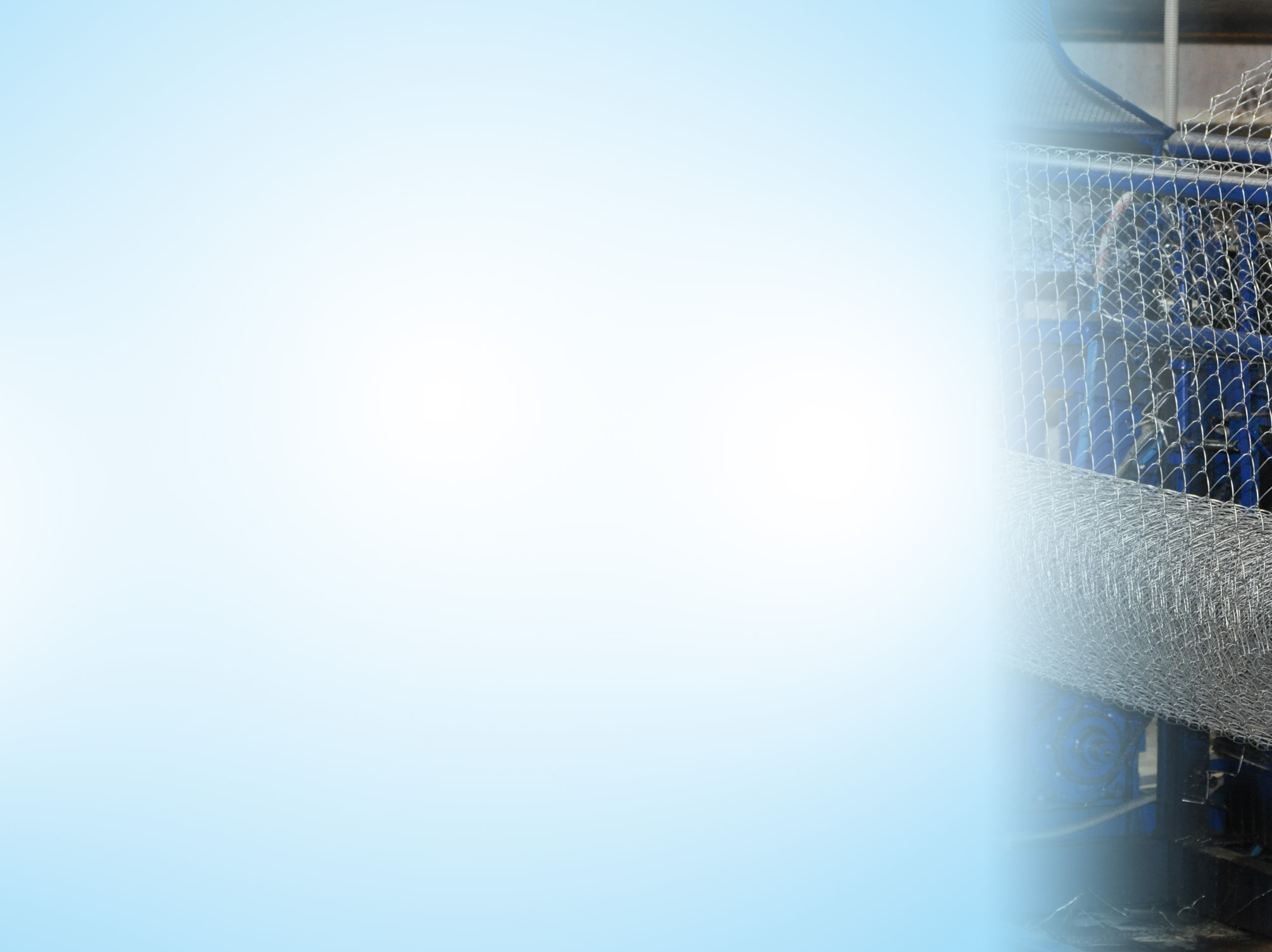 Факторы, влияющие на результаты внешнеторговой деятельности
внешнеторговая политика стран;
конъюнктура рынков сбыта;
емкость рынков сбыта;
уровень транспортных тарифов и таможенных пошлин. 
динамика валютных курсов и квотирование на импортные и экспортные операции
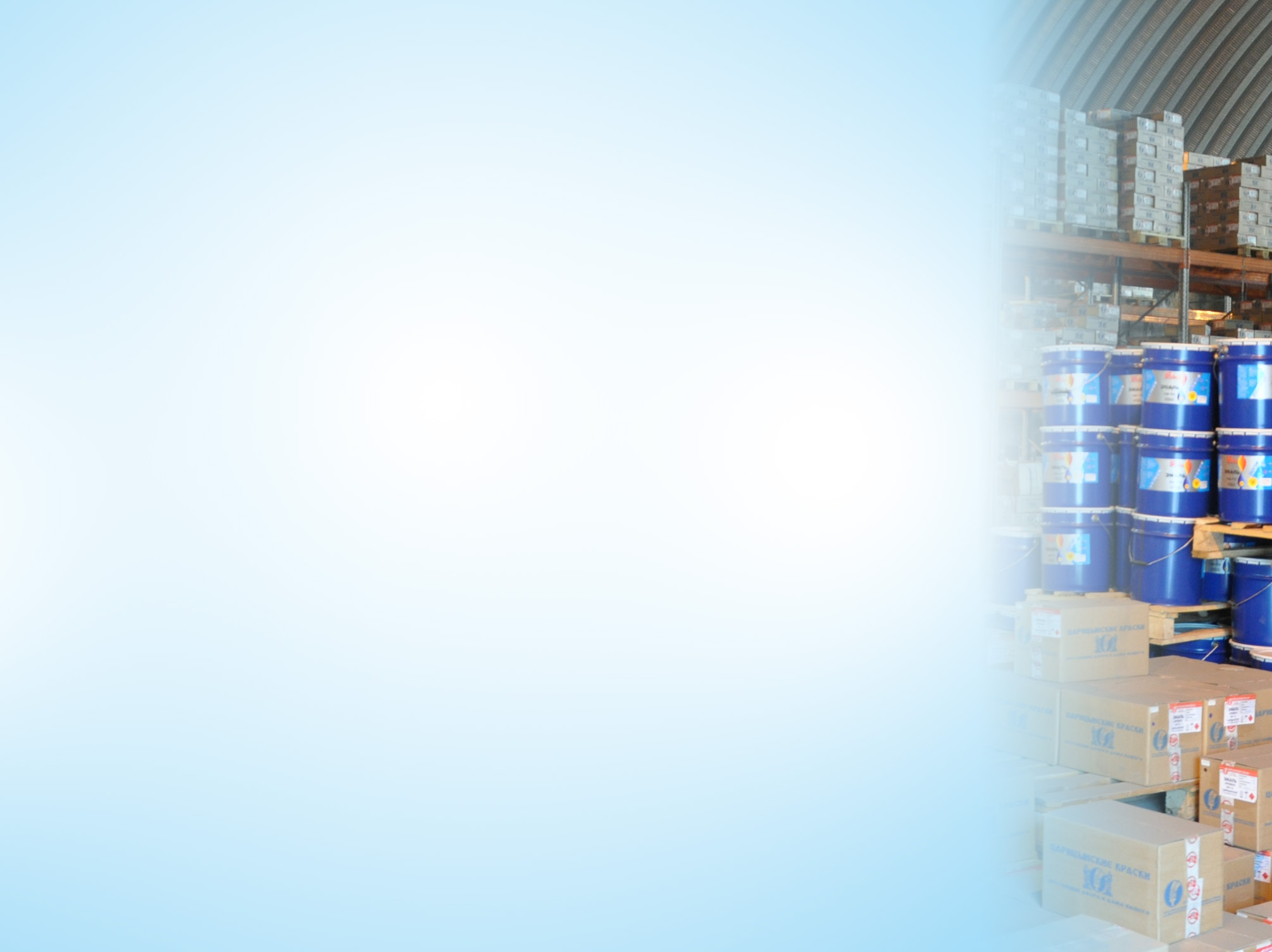 Оценка внешнеэкономической деятельности
1. Оценка рентабельности экспорта.
2. Оценка своевременного выполнения обязательств по контрактам международной купли-продажи товаров.
3. Анализ качества и конкурентоспособности экспортируемой продукции.
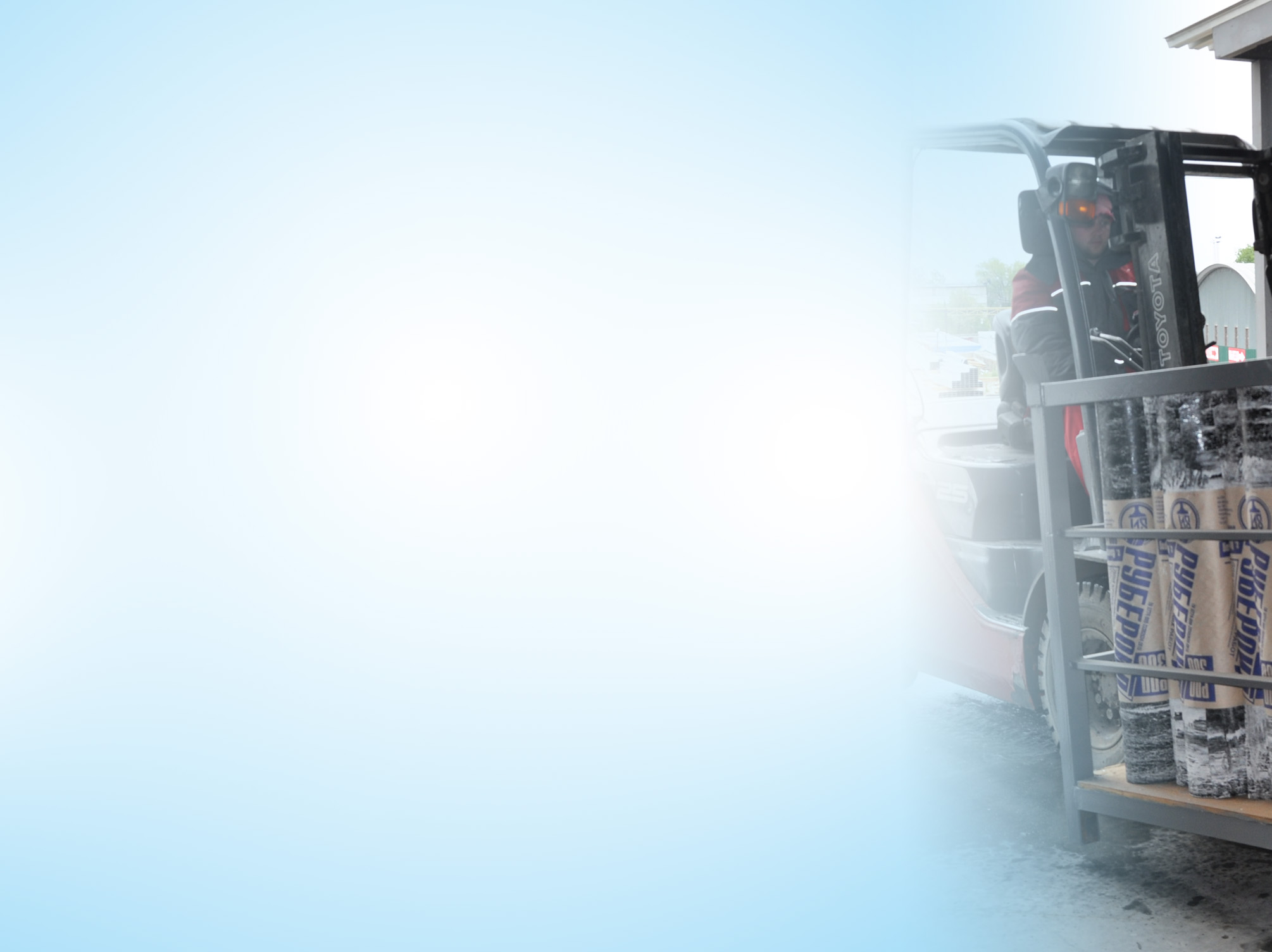 1. Оценка рентабельности экспорта ООО «ВИТ»
2. Оценка своевременного выполнения обязательств 
Процент выполнения заказов не менее 95

3. Анализ выполнения обязательств
На экспорт доля рекламаций в ежегодном выражении не превышает 0,5%
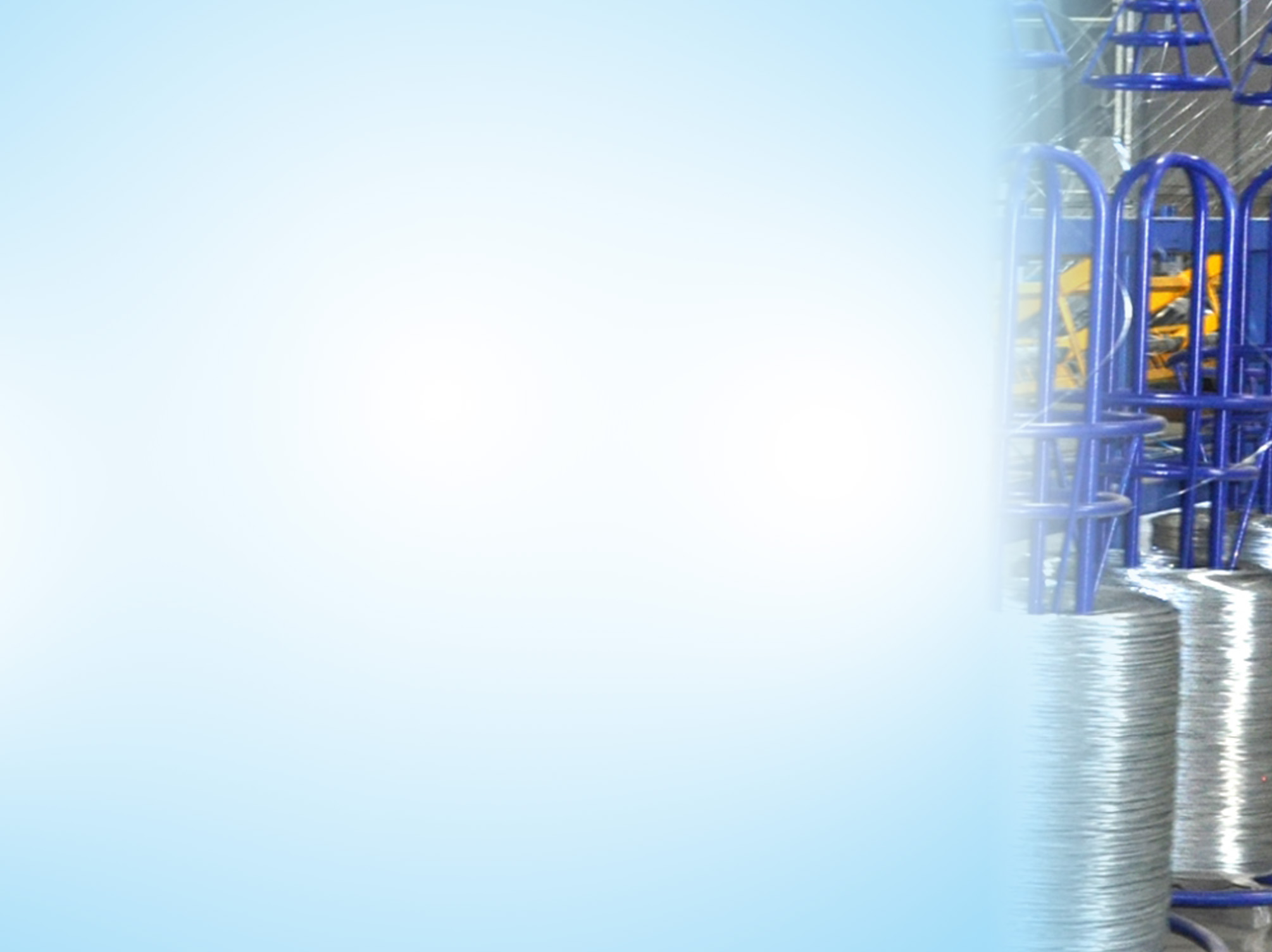 Особенности рынка Евросоюза
1. Наличие единых требований в отношение качества и безопасности производимого и поставляемого товара, обозначенных в директивах ЕС. Данные требования имеют наднациональный характер, т.е. они является доминирующим для каждой из стран-участниц. 

2. Государственное регулирование внешнеэкономической деятельности.
Реализация продукции ООО «ВИТ» в ЕС
АКЦИЗОВ НЕТ
ПОШЛИНОЙ НЕ ОБЛАГАЕТСЯ
ТАМОЖЕННЫЙ СБОР НЕ ВЗИМАЕТСЯ
ЛИЦЕНЗИЯ ФСТЭК - только для шлангов
СЕРТИФИКАТ ПРОИСХОЖДЕНИЯ - по требованию покупателя
СЕРТИФИКАТ ПОЖАРНОЙ БЕЗОПАСНОСТИ - не требуется
СЕРТИФИКАТ / ДЕКЛАРАЦИЯ СООТВЕСТВИЯ - не требуется
ТОВАР ПОДПАДАЕТ ПОД ДИРЕКТИВУ Regulation (EU) № 305/2011 Construction products 
МАРКИРОВКА "СЕ" ТРЕБУЕТСЯ!
СЕРТИФИКАТ ISO 9001 – ТРЕБУЕТСЯ ДЛЯ ПОЛУЧЕНИЯ СЕРТИФИКАТА СЕ 

ДЛЯ ПОЛУЧЕНИЯ СЕРТИФИКАТА СЕ ТРЕБУЕТСЯ:

1. Наличие технического файла,
2. Наличие протоколов испытаний.
3. Наличие уполномоченного представителя (с отражением сведений о нем в декларации).
Предварительная сметная стоимость на получение сертификатов ИСО 9001 и СЕ
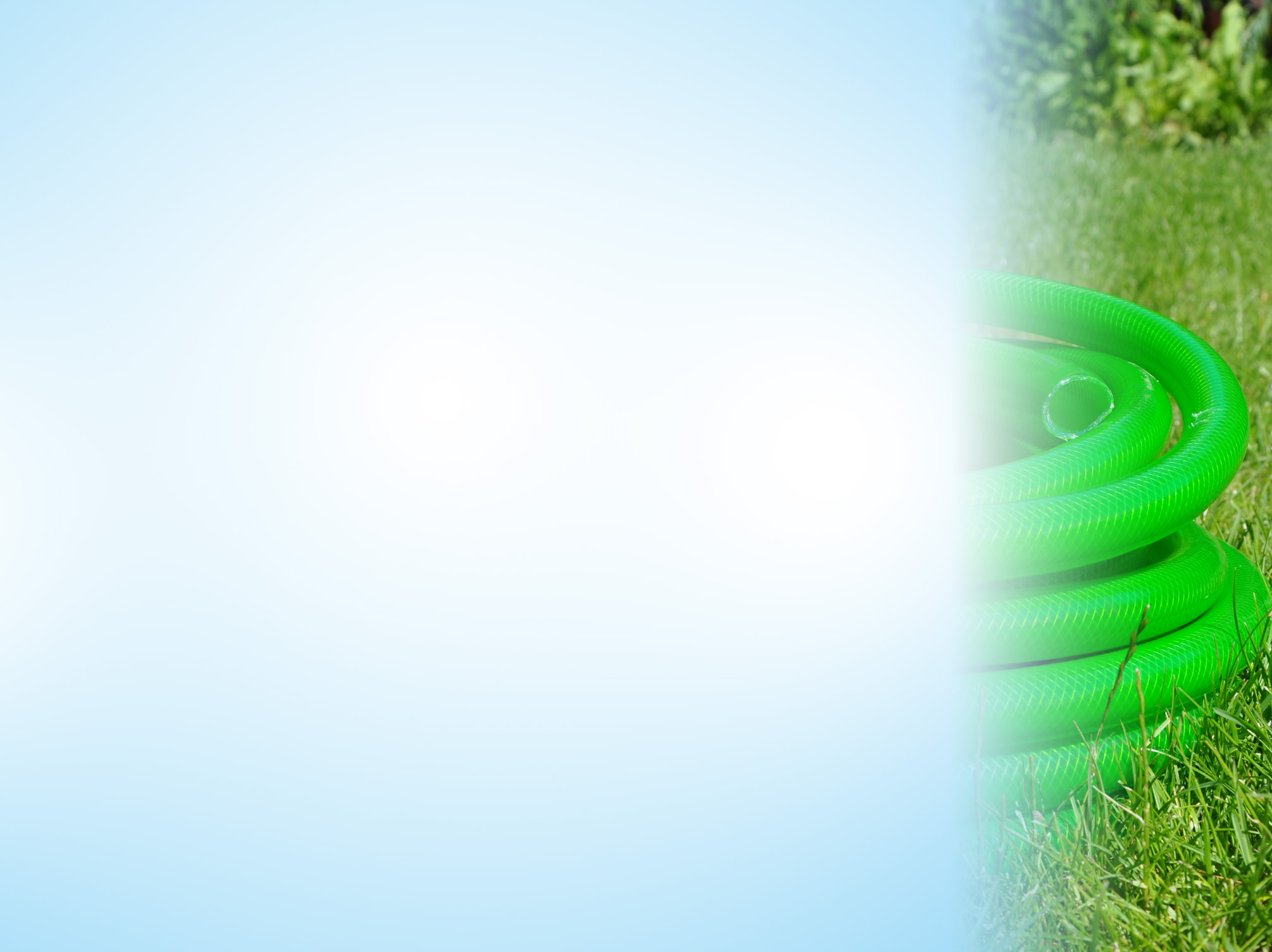 Комплекс мероприятий для выхода продукции на рынок ЕС
1. Осуществление переводов сайтов, каталогов, этикеток на иностранный язык - приведение в соответствие стандартам ЕС

2. Маркетинговые исследования рынка ЕС параллельно с поиском потенциальной клиентской базы путем участия в бизнес-миссиях, посещения выставок, при помощи ТПП, посредством сети Интернет
 
3. Повторная проверка перечня необходимых документов для выпуска продукции на рынок ЕС

4. Запуск процедуры сертификации / проведения испытаний продукции
СПАСИБО ЗА ВНИМАНИЕ!